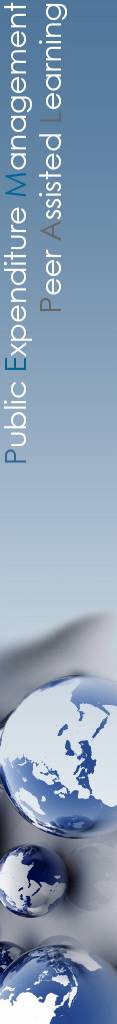 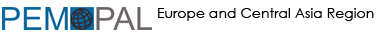 Обзор деятельности Рабочей группы по программному бюджетированию
Бюджетное сообщество PEMPAL (БС)
Рабочая группа по программному бюджетированию
Николай Бегчин, Министерство финансов Российской Федерации
14 апреля 2017 г.
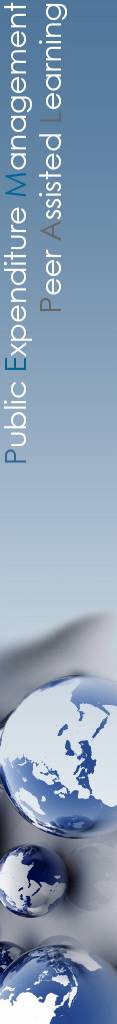 Справочная информация о РГ
Цель: выявление основных тенденций в области программного бюджетирования и анализа расходов бюджета в развитых странах и странах-членах PEMPAL для последующей разработки эффективных подходов к такой практике и повышения эффективности расходования средств. 
Члены БС неизменно называют программное бюджетирование приоритетом в рамках разработки бюджетов своих стран.
Задачи:
Выявление ключевых тенденций в части внедрения программного бюджетирования и анализа расходования средств бюджета
Знакомство с конкретными примерами стран PEMPAL и международным опытом в этих областях 
Участие в проводимом ОЭСР обследовании программного бюджетирования, чтобы предоставить базовые данные о ходе проведения реформ и выявить примеры надлежащей практики.

Широкое партнерство с ОЭСР: участие в проводимом ОЭСР обследовании программного бюджетирования, активное участие в сети ОЭСР по эффективности и на встречах стран ЦВЮВЕ- членов ОЭСР.
Страны-члены РГ (15 страны): Азербайджан, Армения, Беларусь, Болгария, Босния и Герцеговина, Грузия, Киргизская Республика, Косово, Молдова, Россия, Сербия, Турция, Украина, Узбекистан и Хорватия
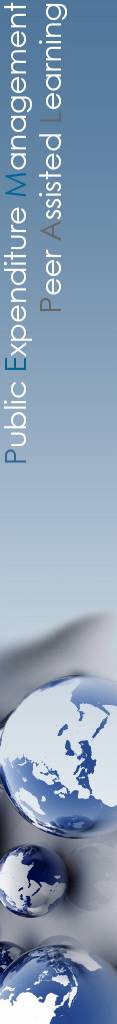 Краткая справка о деятельности РГ (1)
2-е заседание -  Семинар РГ по программному бюджетированию и участие в 12 заседании руководителей бюджетных ведомств стран ОЭСР в рамках сети по эффективности и результатам, Париж, Франция, ноябрь 2016 г.– участвовало 13 стран.

Анализ выводов доклада Всемирного банка о переходе к следующему поколению бюджетирования по результатам: размышления об опыте семи стран, проводящих реформы.
Детальный анализ опыта Франции в части реализации программного бюджетирования 
Изучение ключевых тенденций проведения анализа расходов в Ирландии и Нидерландах
Проведение круглых столов для обсуждения уроков, извлеченных из опыта развитых стран, обмена актуальной информацией о последних тенденциях в странах-членах РГ и принятия решений о будущих мероприятиях РГ 
Участие в 12 заседании руководителей бюджетных ведомств стран ОЭСР в рамках сети по эффективности и результатам 

Проводимое ОЭСР обследование программного бюджетирования: 13 стран PEMPAL-участниц РГ заполнили анкету (результаты будут представлены позднее сегодня, а краткий отчет будет подготовлен и опубликован в следующем месяце): Армения, Беларусь, Болгария, Босния и Герцеговина, Грузия, Киргизская Республика, Косово, Молдова, Россия, Сербия, Узбекистан, Украина и Хорватия
[Speaker Notes: Initiated by the Russian Federation, Kyrgyz Republic, Belarus, and Armenia]
Ключевые уроки по итогам семинара в ноябре 2016  г.
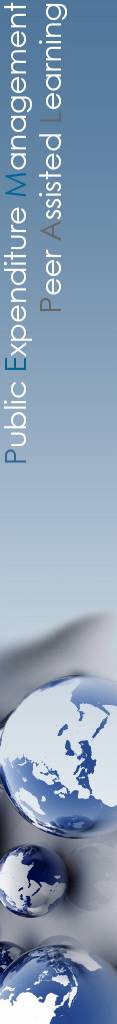 Программное бюджетирование (I)

Будущее программного бюджетирования заключается в его упрощении, с тем чтобы предоставлять более четкую, легкую в использовании и более значимую информацию о результатах использования средств для оказания более действенной поддержки принятия решений о государственной политике.
Необходимо «переходить от революционного к эволюционному подходу» и учитывать угрозы, связанные с утратой политической поддержки, дефицитом кадров в министерстве финансов, сложностью структуры современных бюджетных программ и культурными преградами, которые в совокупности могут привести к неудаче в проведении реформ. 
Важно разрабатывать индивидуальные подходы, учитывающие особенности конкретных стран, возможности и цели, а не просто применять передовую практику других стран. 
Странам не следует поспешно внедрять программное бюджетирование до того, как будут проведены важные элементы реформы государственных финансов и государственного управления. Эти реформы, помимо прочего, включают в себя введение стратегического планирования на уровне государства, удовлетворение спроса граждан на информацию об эффективности расходования средств и усиление подотчетности, реализацию реформ государственного управления, среднесрочного планирования, введение стратегических планов для министерств и реформу системы контроля.
[Speaker Notes: Reaffirmation that the future of performance budgeting would be in simplification of the performance budgeting systems in order to provide clearer, more manageable, and more meaningful performance information to better support policy decision-making.
Need to “move from a revolutionary to an evolutionary approach” and take into account dangers of eroding political support, understaffed Ministry of Finance, complex state-of-the-art program budgeting design, and cultural obstacles that can all  result in lack of reform success. 
Importance of designing customized approaches, which would take into account country specificities, capacities, and objectives, as opposed to simply applying a best practice from another country. 
Countries should not rush into program budgeting before essential parts of public finance and public management reforms had been undertaken. These reforms include but are not limited to introducing government-level strategic planning, addressing citizens’ demand for performance information and higher accountability, implementing public administration reform, medium-term planning, introducing ministries strategic plans, and reforming internal control system.
In addition to the essential pre-condition of having political will (since program budgeting cannot be done successfully at the technical and bureaucratic level only), the importance of staff capacity building and the importance of the IT system for program budgeting should not be underestimated.
The program/performance budgeting approach should have an element of flexibility, in order to allow continuous improvement of the system based on evidence from implementation.
Several participating PEMPAL countries have already started with the simplification of their program budgeting approaches, including the program structure, the amount of information provided for each program, and number of performance indicators. 
Performance indicators important for government and the public should be treated differently than those needed for internal management. 
A direct link between spending and each indicator is not necessary.]
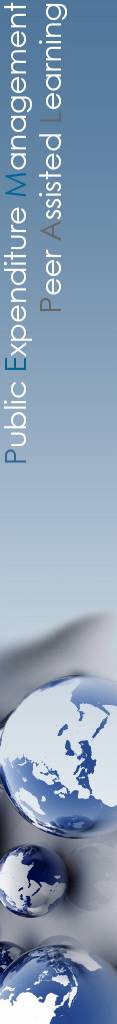 Ключевые уроки по итогам семинара в ноябре 2016  г.
Программное бюджетирование (II)

Помимо такой важной предпосылки, как наличие политической воли (поскольку программное бюджетирование не может быть успешно внедрено только на техническом и бюрократическом уровне), нельзя недооценивать важность повышения потенциала сотрудников и наличия IT-систем для программного бюджетирования
Подход к внедрению программного бюджетирования должен быть гибким, допускающим неуклонное совершенствование системы на основе практических результатов внедрения.
Некоторые страны-члены PEMPAL уже приступили к упрощению своих подходов к  программному бюджетированию, включая структуру программ, объем информации в расчете на каждую программу и определение количества показателей эффективности. 
Показатели эффективности, представляющие важность для государства и общества, должны рассматриваться отдельно от показателей, необходимых для внутренних управленческих нужд. 
Нет необходимости устанавливать прямую связь между расходами и каждым показателем.
[Speaker Notes: Reaffirmation that the future of performance budgeting would be in simplification of the performance budgeting systems in order to provide clearer, more manageable, and more meaningful performance information to better support policy decision-making.
Need to “move from a revolutionary to an evolutionary approach” and take into account dangers of eroding political support, understaffed Ministry of Finance, complex state-of-the-art program budgeting design, and cultural obstacles that can all  result in lack of reform success. 
Importance of designing customized approaches, which would take into account country specificities, capacities, and objectives, as opposed to simply applying a best practice from another country. 
Countries should not rush into program budgeting before essential parts of public finance and public management reforms had been undertaken. These reforms include but are not limited to introducing government-level strategic planning, addressing citizens’ demand for performance information and higher accountability, implementing public administration reform, medium-term planning, introducing ministries strategic plans, and reforming internal control system.
In addition to the essential pre-condition of having political will (since program budgeting cannot be done successfully at the technical and bureaucratic level only), the importance of staff capacity building and the importance of the IT system for program budgeting should not be underestimated.
The program/performance budgeting approach should have an element of flexibility, in order to allow continuous improvement of the system based on evidence from implementation.
Several participating PEMPAL countries have already started with the simplification of their program budgeting approaches, including the program structure, the amount of information provided for each program, and number of performance indicators. 
Performance indicators important for government and the public should be treated differently than those needed for internal management. 
A direct link between spending and each indicator is not necessary.]
Ключевые уроки по итогам семинара в ноябре 2016  г.
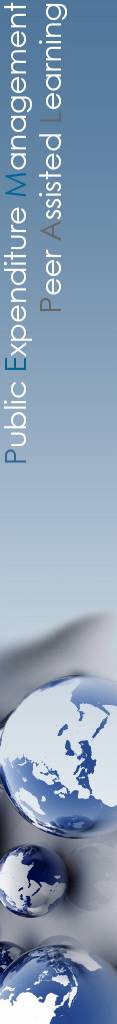 Анализ расходов бюджета


Большинство стран PEMPAL не проводят анализ расходов бюджета в расширенном формате, как это принято в странах ОЭСР.
Уроки, извлеченные из опыта Ирландии и Нидерландов, были полезны, поскольку страны PEMPAL рассматривают внедрение элементов анализа расходов бюджета. Так, одним из извлеченных уроков является важность среднесрочных подходов и четко сформулированных ожиданий, связанных с проведением анализа расходов бюджета.
Такой анализ должен быть частью процедуры разработки бюджета, причем это должно быть не одноразовым мероприятием, а систематическим процессом.
Нельзя недооценивать важность повышения потенциала сотрудников, а также необходимость привлечения внешних экспертов и независимых внешних рецензентов, чтобы уравновесить мнения министерства финансов.
Две страны-члена PEMPAL – Хорватия  и Болгария - приступили к проведению анализа расходов. В рамках состоявшихся в ходе семинара обсуждений были высказаны полезные идеи для совершенствования их подходов, в том числе необходимость  удлинения срока проведения высококачественного анализа. Практические примеры из обеих стран будут представлены позднее сегодня. 

Полная версия доклада по итогам этого мероприятий и все презентации размещены на сайте: https://www.pempal.org/events/program-and-performance-budgeting-working-group-workshop-and-meeting-oecd-senior-budget
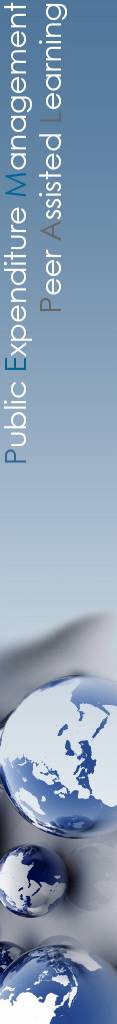 Будущие мероприятия РГ
Продукты знаний

Сборник всех нормативных документов/методик всех стран-членов, структур программ и показателей эффективности
Кроме того, будет уделено внимание сбору примеров передовой практики и материалов, связанных с Ключевыми национальными показателями, которые позволят увязать национальные стратегические планы с бюджетированием

Мы хотели бы напомнить, чтобы все страны- участницы направили перечень показателей эффективности в Секретариат PEMPAL!

Сотрудничество с ОЭСР также будет продолжено, в том числе возможное участие в ежегодном заседании руководителей бюджетных ведомств стран ОЭСР по вопросам эффективности и результатов.  

Анализ пользы участия в проводимом ОЭСР обследовании программного бюджетирования и разработка продукта знаний на основе доклада/базы данных в 2018 финансовом году, а извлеченные уроки будут учтены при разработке будущих продуктов знаний.
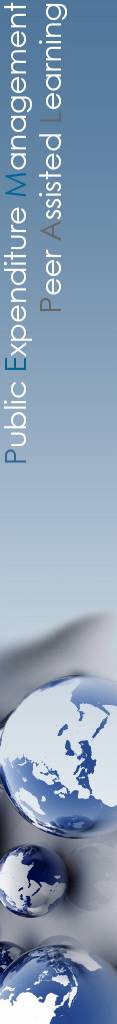 Будущие мероприятия РГ
Страны-участницы могут направлять свои предложения по тематике обучающего мероприятия в формате видеоконференции (тема или презентации, которые они хотели бы представить) в адрес Ресурсной группы БС
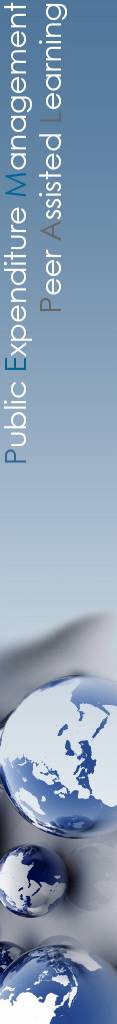 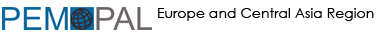 Спасибо за внимание!

Все материалы РГ на английском, русском и боснийско/сербско/хорватском языках размещены на сайте www.pempal.org, а дополнительные материалы – на wiki-странице БС
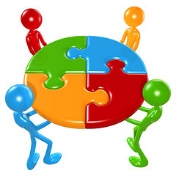